স্বাগতম
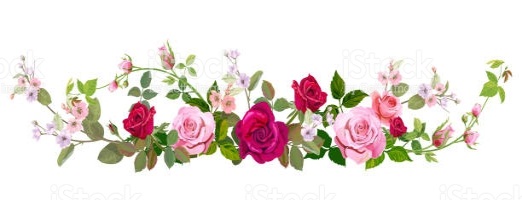 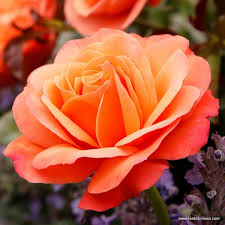 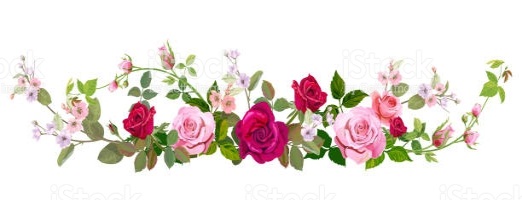 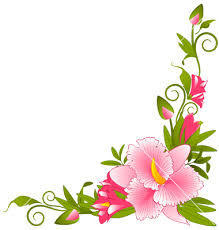 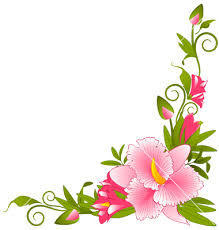 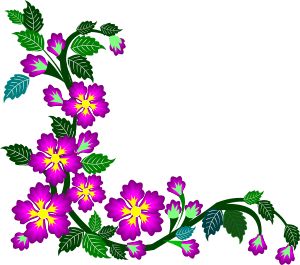 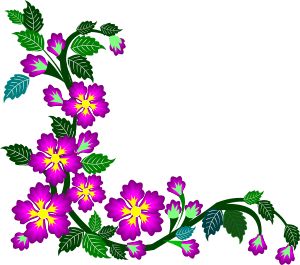 শিক্ষক পরিচিতি
মোঃ এনামুল হক  সহকারী শিক্ষক রাজাপুর সিদ্দিকীয়া দাখিল মাদ্রাসারাণীনগর, নওগাঁ মোবাইল নং01738-707077anamulhaquerani89@gmail.com
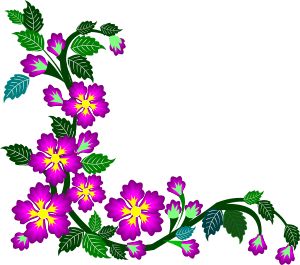 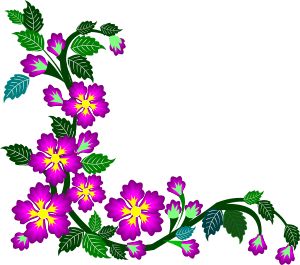 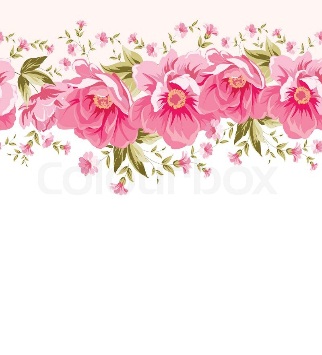 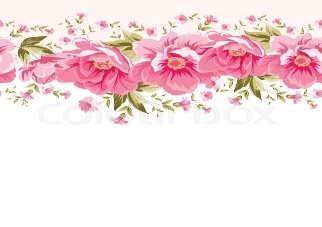 পাঠ পরিচিতি
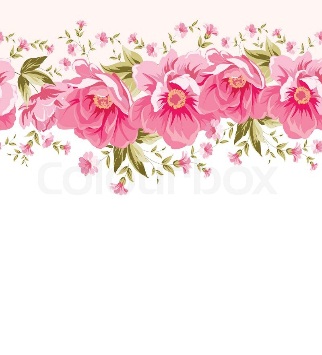 শ্রেণি-৮ম  
বিষয়-তথ্য ও যোগাযোগ প্রযুক্তি
অধ্যায়-২য়
সময়: ৪০মিনিট
তারিখ-১১/৩/২0২0
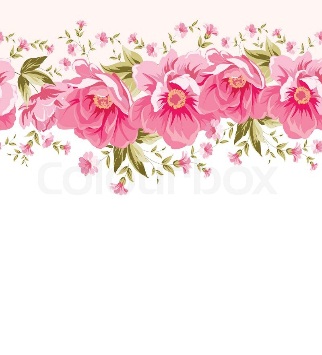 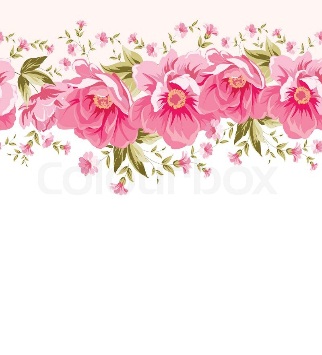 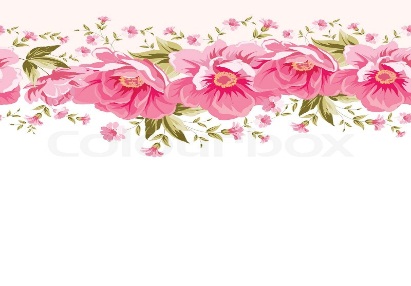 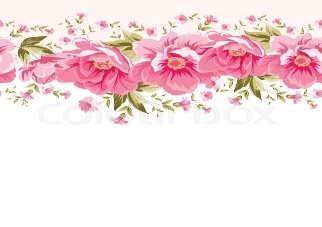 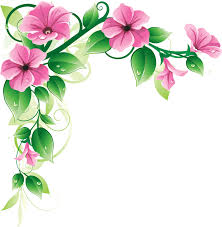 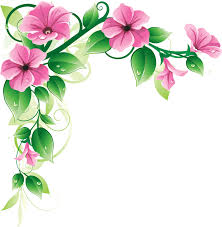 শিখনফল
এই পাঠ শেষে শিক্ষার্থীরা---------

১। কম্পিউটার নেটওয়ার্ক কি সে সম্পর্কে বলতে পারবে ?
২। কম্পিউটার নেটওয়ার্ক এর প্রকারভেদ সম্পর্কে বলতে পারবে ?
৩। PAN,LAN,MAN,WAN সম্পর্কে বিস্তারিত ব্যাখ্যা করতে পারবে ?
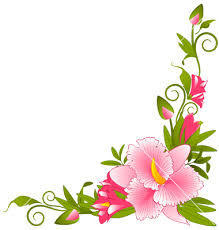 নিচের ছবিগুলো লক্ষ্য কর এবং বল
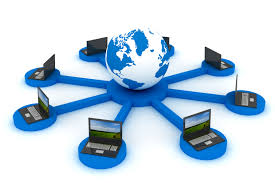 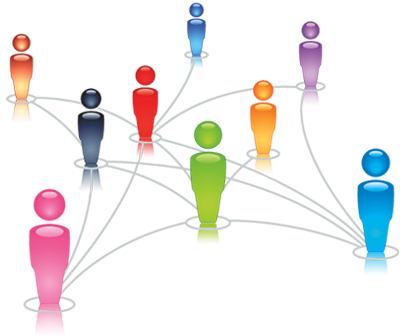 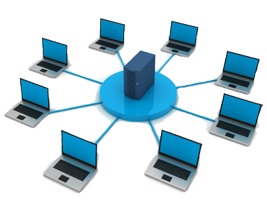 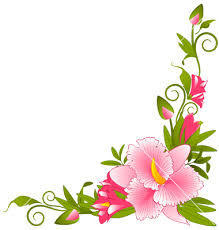 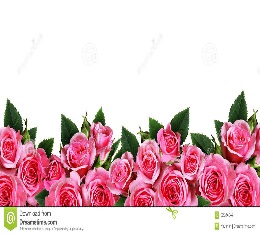 আজকের পাঠের বিষয়বস্তু হল-
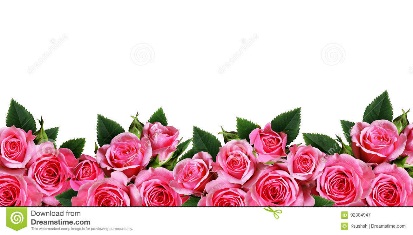 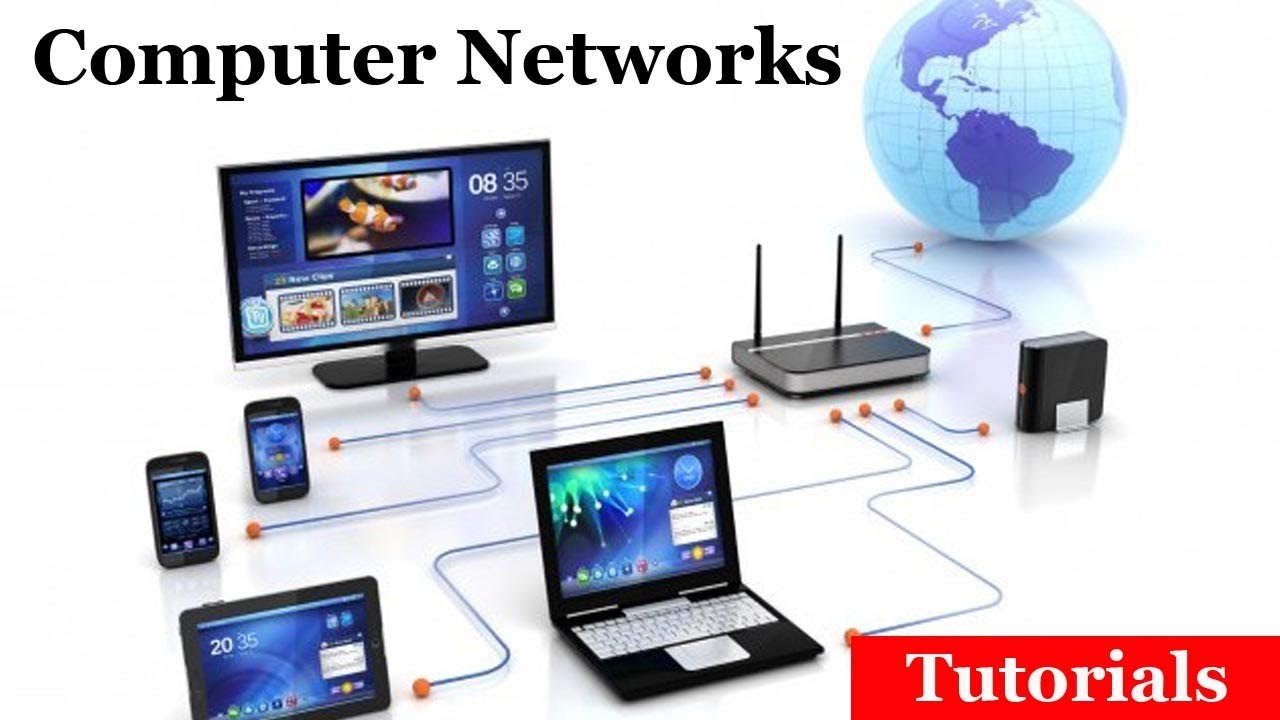 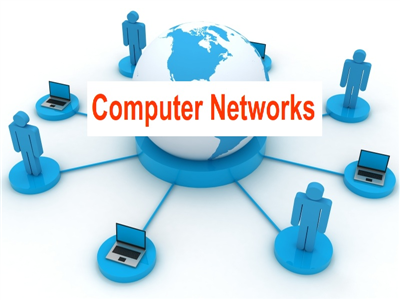 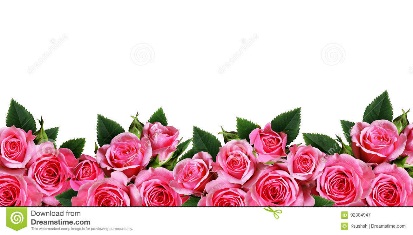 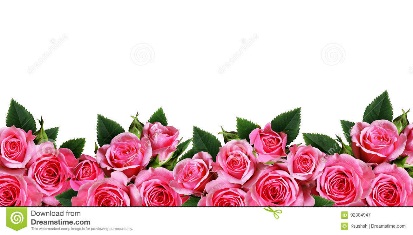 কম্পিউটার নেটওয়ার্ক
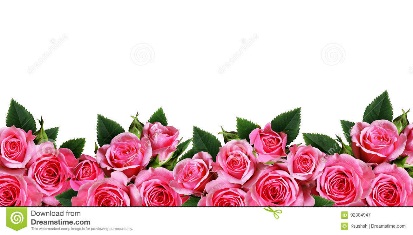 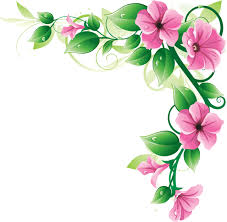 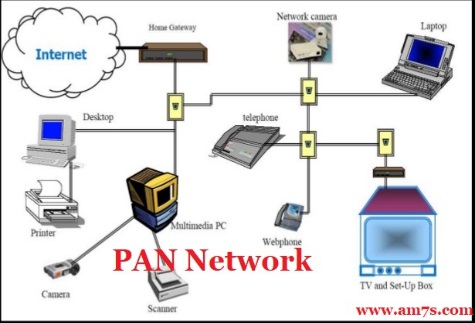 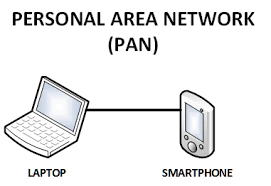 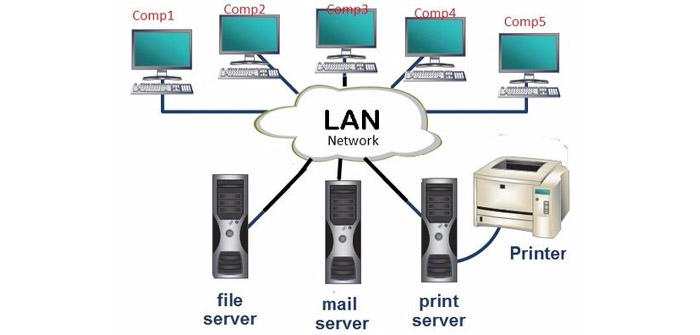 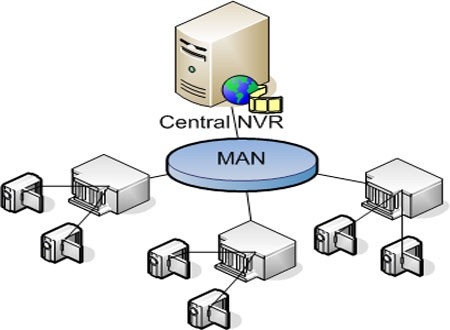 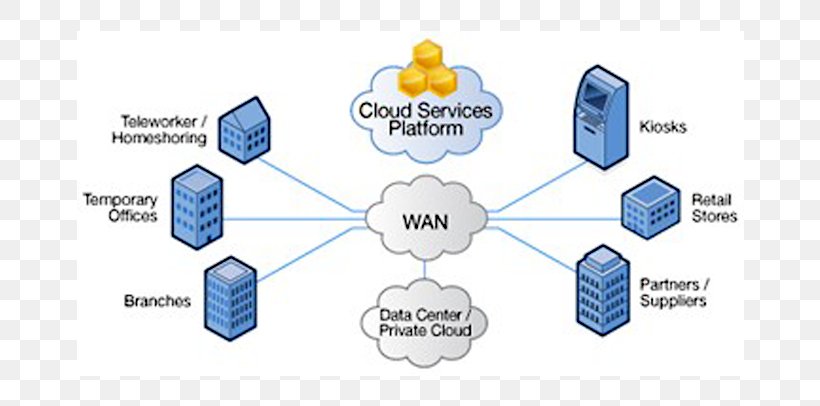 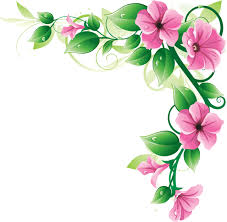 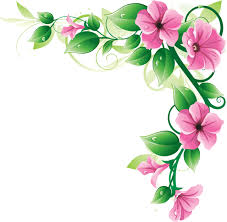 PAN (Personal Area Network)
LAN (Local Area Network)
MAN (Metropolitan Area Network)
WAN (Wide Area Network)
নিচের ছবিটি লক্ষ্য কর
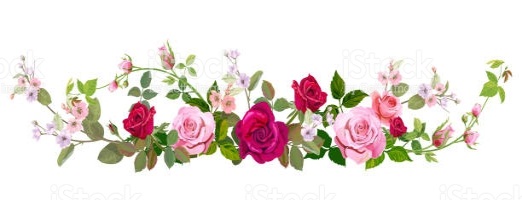 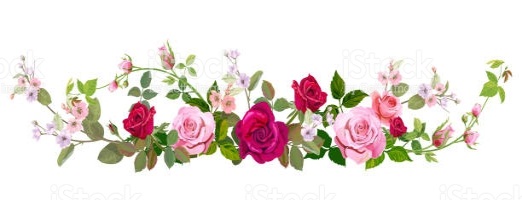 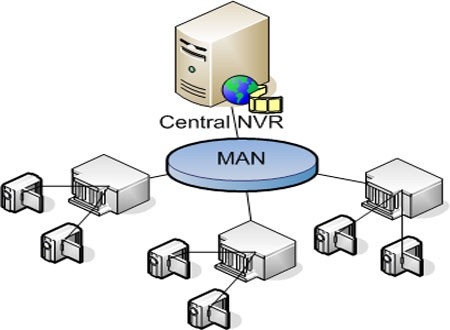 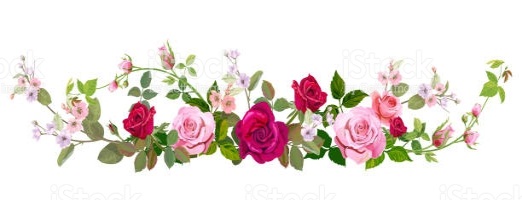 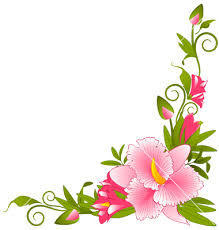 সময়ঃ ০৫ মিঃ
একক কাজ
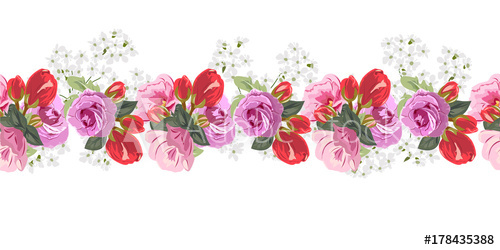 MAN এর পূর্ণরুপ লিখ ?
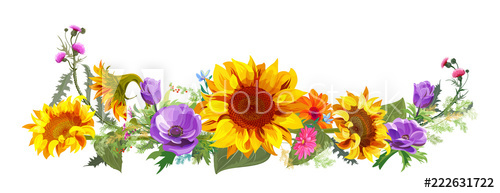 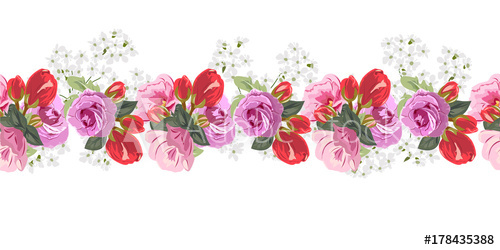 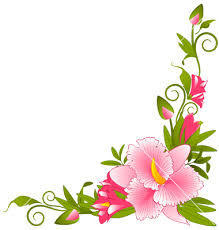 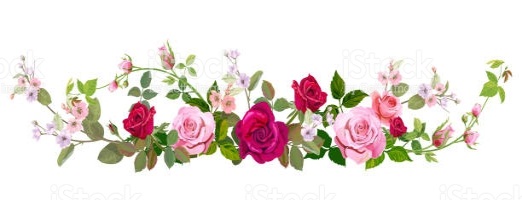 MAN-সচরাচর একটি শহরের মধ্যে যে নেটওইয়ার্ক তৈরি করা হয় তাকে MAN(Metropolitan Area Netwark) বলা হয়।
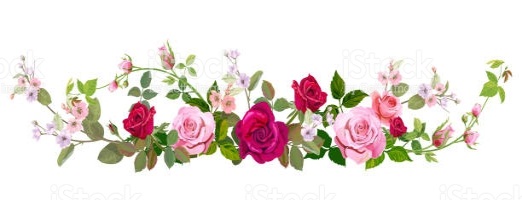 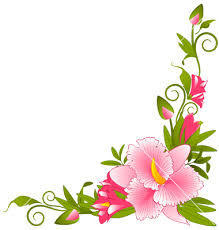 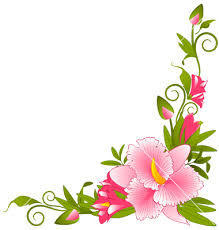 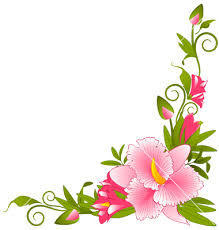 জোড়ায় কাজ
১। কম্পিউটার নেটওয়ার্ক বলতে কি বুঝ?
২। লোকাল এরিয়া নেটওয়ার্ক কাকে বলে?
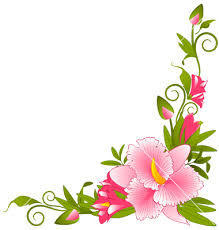 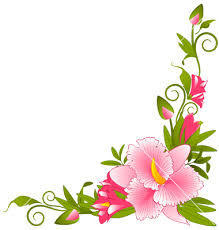 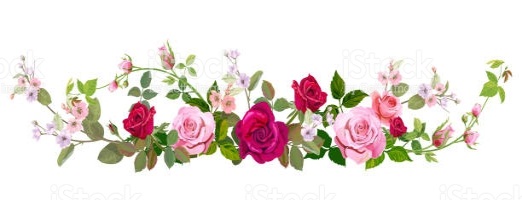 নিচের ছবিটি লক্ষ্য কর
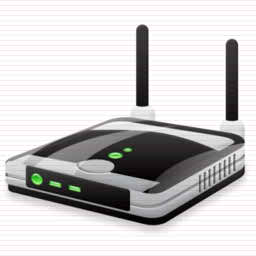 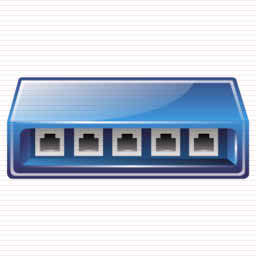 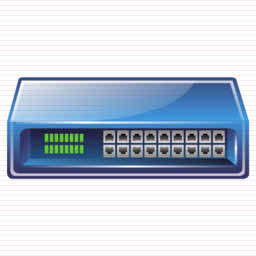 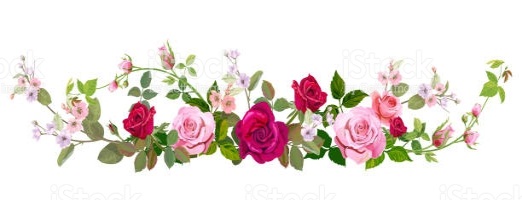 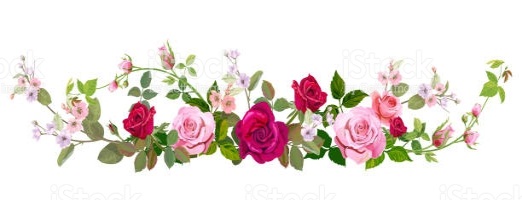 হাব, সুইচ ও রাউটারের পার্থক্য নির্ধারণ করে উপস্থাপন কর।
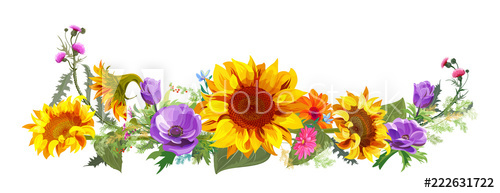 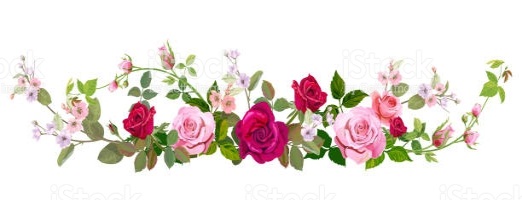 মূল্যায়ন
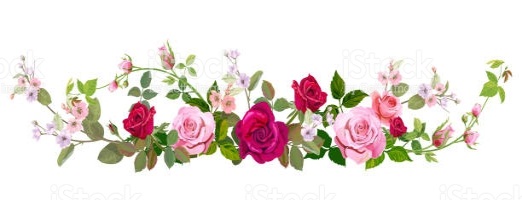 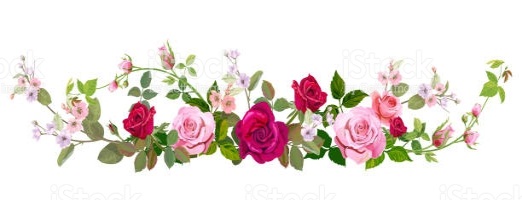 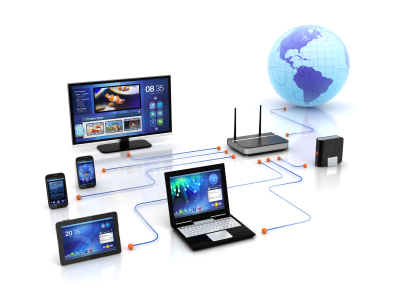 ১।
এটি কোন ধরনের নেটওয়ার্ক ?
(খ) Metropolitan Area Network
(ক) Personal Area Network
(ঘ) Wide Area Network
(গ) Local Area Network
২। সচরাচর একটি শহরের মধ্যে যে নেটওয়ার্ক তৈরি করা হয় তা হল-
(গ) LAN
(ক) PAN
(ঘ) WAN
(খ)  MAN
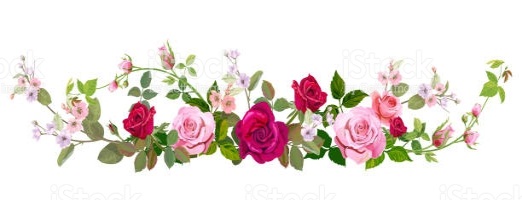 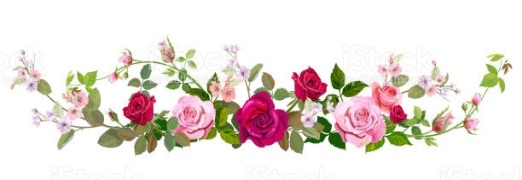 ৩। কম্পিউটার নেটওয়ার্কের মূল উদ্দেশ্য কী?
(খ) ইন্টারনেট ব্যবহার করা
(ক) তথ্য আদান প্রদান করা
(ঘ) একই নেটওয়ার্কে আসা
(গ) একত্রে সংযূক্ত হওয়া
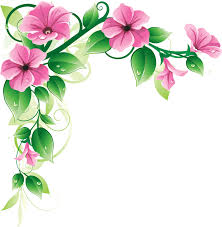 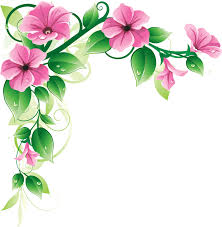 বাড়ির কাজ
তোমাদের বিদ্যালয়ের কম্পিউটারগুলোকে নেটওয়ার্কিং এর আওত্তায় আনার জন্য কী কী রিসোর্সের প্রয়োজন? একটি তালিকা তৈরি কর।
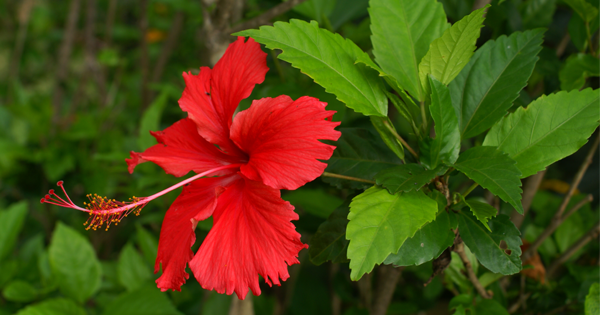 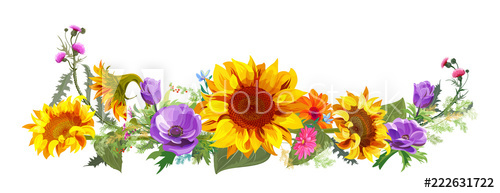 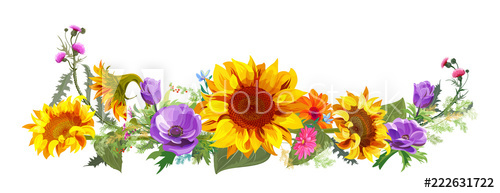 ধন্যবাদ
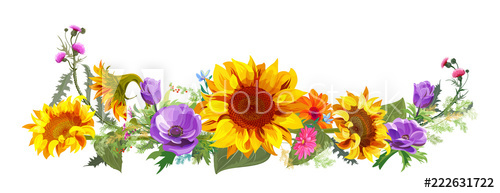 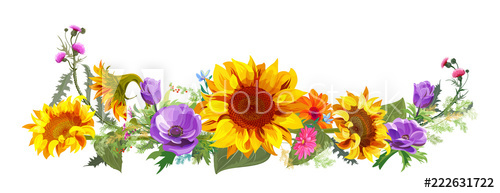